Rozpoznávanie vzorov správania používateľov webového sídla
Tomáš Chovaňák,  Ondrej Kaššák
Vzor správania
Uvažujeme ako frekventovaný vzor získaný z dát zachytávajúcich správanie používateľov (v podobe vykonaných akcií). 

Reprezentujeme ako frekventované množiny

Globálny vzor správania = získaný zo správania všetkých používateľov webového sídla

Skupinový vzor správania = získaný zo správania špecifickej skupiny používateľov
[Speaker Notes: Začnem krátkym opisom pojmu okolo ktorého sa celá naša práca točí a to je vzor správania.

Vzor správania v našej práci-

My teda máme dáta z klasických webových logov a za akcie považujeme návštevy používateľa na konkrétnych stránkach alebo kategóriach stránok. 

Frekventovaný vzor zachytáva často opakujúce sa vzťahy v dátach. Frekventované vzory môžu mať rôznu podobu frekventované množiny, frekventované sekvencie, frekventované štruktúry. My v našej metóde uvažujeme ako vzory správania frekventované množiny akcií (navštívení stránok). 

V našej práci hľadáme v dátach nielen globálne vzory správania typické pre celú množinu používateľov ale aj vzory typické pre isté skupiny používateľov, ktoré identifikujeme podľa ich podobného správania.]
Možné využitie nájdených vzorov správania
Sú dôležitým vstupom do ďalších úloh dolovania znalostí z dát.

Personalizácia Webu – predikcia, odporúčanie, adaptácia

Ukladanie stránok do cache a prednačítavanie

Podpora zlepšovania dizajnu webového sídla

Porozumenie správania používateľa pre podporu biznis rozhodnutí
[Speaker Notes: Frekventované vzory sú dôležitým vstupom pre ďalšie úlohy dolovania v dátach ako hľadanie asociačných pravidiel (ktoré môžu byť tiež chápané ako reprezentácia vzorov správania), klasifikácia, zhlukovanie a ďalšie, čo robí z úlohy ich hľadania veľmi dôležitú oblasť výskumu. 

ďalšie]
Špecifiká navrhnutej metódy
Dáta spracovávané ako prúd (1 inštancia = 1 sedenie používateľa)

  Zhlukovanie v prúde dát a hľadanie globálnych aj skupinových   frekventovaných množín zároveň

V súčasnom stave : 
Prototyp na experimentovanie 
Prototyp pre prípadnú reálnu aplikáciu v distribuovanom prostredí (Apache Storm + Redis) : v pláne.
[Speaker Notes: V navrhovanej metóde sa snažíme riešiť výzvu spracovania dát ako prúdu – čo kladie požiadavky najmä na rýchlosť spracovania. 

Používame algoritmy zhlukovanie v prúde dát a hľadania frekventovaných množín zároveň.

Navrhnutý proces hľadania vzorov správania je rámcový – teda možno algoritmy zamieňať za iné a otvára sa možnosť pre rôzne ďalšie možnosti – rôzne algoritmy zhlukovania v prúde dát, rôzne algoritmy hľadania frekventovaných množín v prúde dát.

V súčasnom stave máme hotový prototyp na experimentovanie a plánujeme vytvoriť aj aspoň základný prototyp pre aplikáciu v distribuovanom prostredí pomocou Apache Storm a úložiska Redis.]
Prehľad niektorých výsledkov
[Speaker Notes: V krátkosti ukážem niekoľko výsledkov z doterajších experimentov]
Hypotéza 1
Kombináciou personalizovaných skupinových vzorov správania s globálnymi dokážeme zlepšiť presnosť personalizovaného odporúčania v porovnaní s referenčným prístupom v ktorom použijeme len globálne vzory správania.
[Speaker Notes: Stanovili sme hypotézu. Podstatou je, že kombinovaním skupinových vzorov s globálnymi vzormi správania pri ich aplikácií na úlohu odporúčania vieme zlepšiť kvalitu odporúčania. Overujeme prostredníctvom metrík Precision a NDCG.]
Experiment  - odporúčanie
Dataset ALEF. Neskôr aj z inej domény.

Existuje 13 rôznych vstupných parametrov (zhlukovanie, hľadanie frekv. množín + vlastné).

Hľadanie najlepšej konfigurácie parametrov pre odporúčanie s kombinovaním skupinových a globálnych vzorov.

> 400 konfigurácií.  Grid search samostatne pre komponenty metódy.

Hľadáme vzťahy a vplyvy hodnôt parametrov na výsledky.
[Speaker Notes: Používame dataset z ALEFu. A potom určite aj z inej domény zrejme z novín.

Metóda má celkom veľké množstvo parametrov keďže kombinuje algoritmy, ktoré majú svoje vlastné parametre a niektoré parametre sú ešte pridané vlastné.

Hľadáme najlepšiu konfiguráciu parametrov pre odporúčanie s kombinovaním skupinových a globálnych vzorov.

Je to celkovo viac ako 400 konfigurácií. Aby sme zmenšili prehľadávaný priestor tak robíme hľadanie najlepšej konfigurácie samostatne pre jednotlivé komponenty metódy.

Tiež skúmame vzťahy a vplyvy hodnôt parametrov na výsledky.]
Tabuľka 1 Priemerné výsledky metriky precision pre rôzne kombinácie hodnôt parametrov sl  (dĺžka segmentu) a ws (veľkosť okna)
[Speaker Notes: Nebudem teraz vysledovať čo tie parametre znamenajú. V krátkosti ide o to, že takýmto spôsobom vidíme rôzne vplyvy nastavení parametrov na výsledky.]
Paired T - TEST
P < 0.0001 ;  
The mean of Group One minus Group Two equals 0.01485837123 95% confidence interval of this difference: From 0.01452905462 to 0.01518768785
[Speaker Notes: Na tejto tabuľke možno vidieť do akej miery došlo priemerne k zlepšeniu v rámci metriky Precision vďaka kombinovaniu skupinových vzorov s globálnymi. Pohybuje sa okolo 1.5 percenta.  Výsledky sú podľa párovaného t-testu štatisticky signifikantné.]
Hypotéza 2
Kombinovanie personalizovaných skupinových vzorov s globálnymi vzormi dokáže nájsť nové unikátne vzory v porovnaní s nepersonalizovanou metódou.
[Speaker Notes: Druhá hypotéza hovorí že,]
Experiment – vzťahy medzi skupinovými a globálnymi vzormi
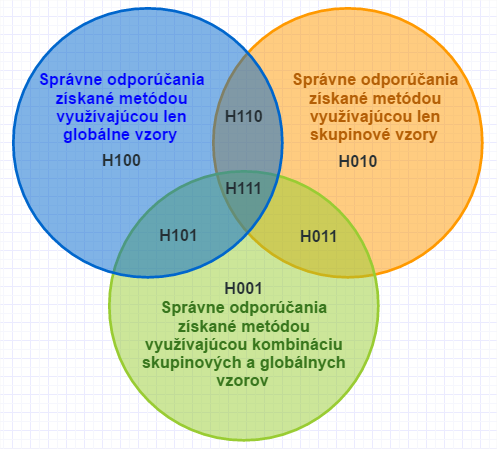 Sledovanie úspešnosti odporúčania pre jednotlivé sedenia s rôznymi typmi vzorov – globálne, skupinové, hybridné
[Speaker Notes: Sledujeme úspešnosť odporúčania v jednotlivých sedeniach používateľov samostatne pre metódu využívajúcu len globálne vzory , len skupinové vzory, a kombináciu skupinových vzorov s globálnymi. Tu je dobré predstaviť si, že tým, že kombinujeme skupinové vzory s globálnymi nedostaneme pri odporúčaní dokonalé zjednotenie množín správnych odporúčaní získaných metódou využívajúcou globálne vzory a metódou využívajúcou skupinové vzory, ale dostaneme samostatnú množinu úspešných odporúčaní, ktorá má s týmito dvoma svoj prienik. Tak ako je to znázornené aj na Vennovom diagrame.]
Tabuľka 2 Hodnoty presnosti pre niektoré prieniky vektorov správnosti odporúčania získaných pomocou globálnych skupinových aj kombinovaných vzorov.
[Speaker Notes: Vďaka tomu, že sledujeme úspešnosti odporúčania pre metódy využívajúce skupinové, globálne vzory a ich kombináciu vieme povedať niektoré zaujímavé veci.

Ako napr. teoreticky najvyšší možný počet správnych odporúčaní, ktoré by mohla hybridná metóda dosiahnuť ak by sa vedela vždy správne rozhodnúť či použiť globálne a skupinové vzory) – to je prvý riadok tabuľky. Pri našej metóde uvedenej v druhiom riadku sme dosiahli síce zlepšenie oproti odporúčaniu len pomocou globálnych vzorov, ale ešte ešte existuje priestor na zlepšenie.]
[Speaker Notes: Na tomto grafe vidíme počty unikátnych vzorov v jednotlivých skupinách používateľov v čase. Vidíme, že tieto počty výrazne kolíšu, čo je zrejme spôsobené napr. zvýšenou aktivitou používateľov v období okolo zápočtov, či skúšok.
Tiež je vidieť, že veľa unikátnych vzorov je najmä v rámci jednej či dvoch skupín a ostatné skupiny sú menej aktívne.  
Výhodou našej metódy je, že dokáže odhaľovať aktuálne záujmy a zmeny záujmov konkrétnych skupín používateľov.]
[Speaker Notes: Posledná poznámka sa týka rýchlosti. Pri zapnutej personalizácií v našom experimentálnom prototype dochádza k istému spomaleniu, čo je znázornené aj na tomto grafe. Dôležité je, že toto spomalenie nenarastá a je konštantné. V ďalšom prototype veríme, že tento rozdiel dokážeme ešte zmenšiť vďaka paralelizovaniu úloh zhlukovania, hľadania globálnych vzorov a skupinových vzorov.]
[Speaker Notes: To si môžeme ešte v krátkosti všimnúť aj na tejto tabuľke kde sú zachytené dva snímky v čase a top vzory v jednotlivých skupinách. Vidíme, že vzory sa menia v čase napr. so zvýšeného záujmu o predmet PSI do zvýšeného záujmu o predmet FLP.]